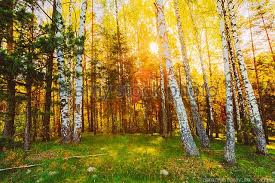 Исчезнувших-не вернуть, но можно сохранить что осталось.
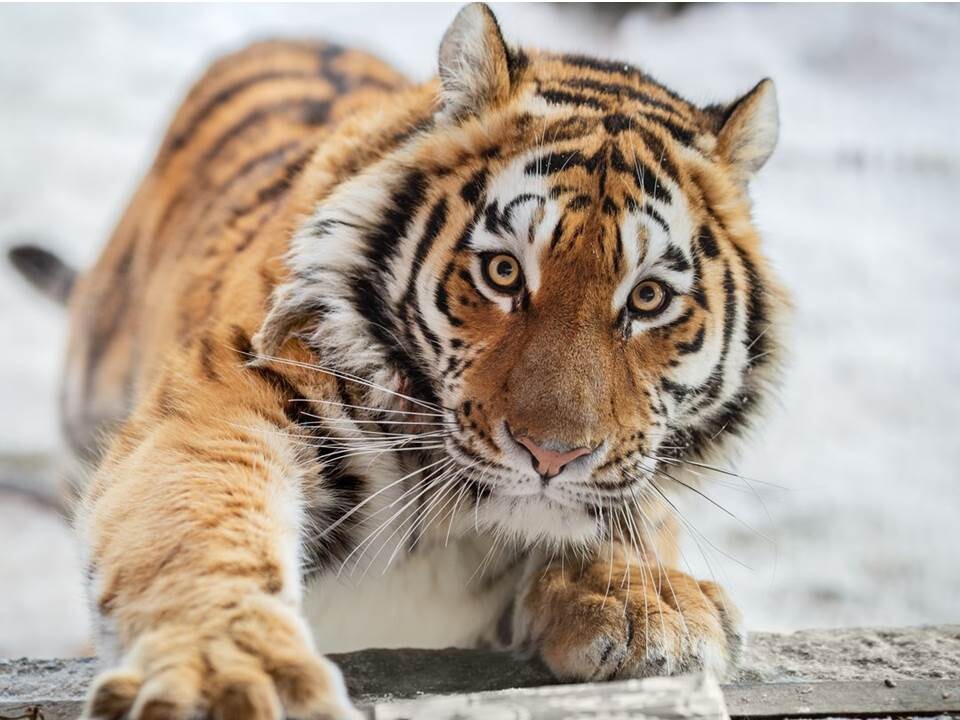 Презентацию выполнила педагог детского сада № 42 Коновалова Евгения Леонидовна
Первая одна из проблем вымирания амурского тигра-это вырубка леса, лес дом для тигра.
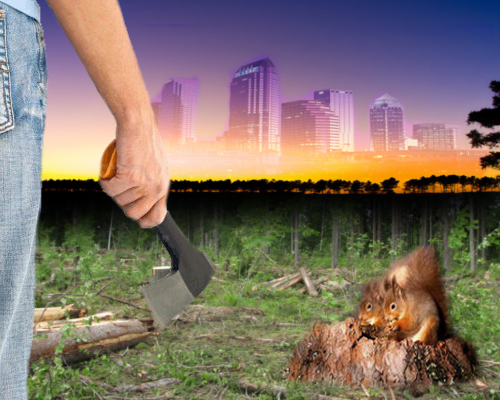 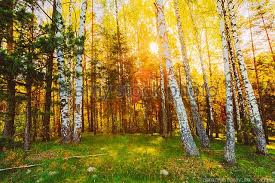 вторая причина-лесные пожары, чаще всего по вине человека.
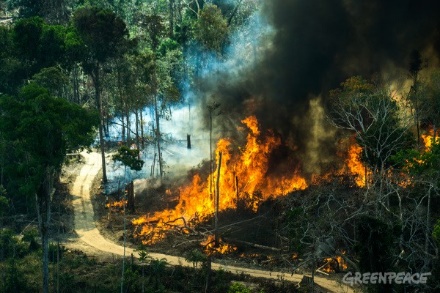 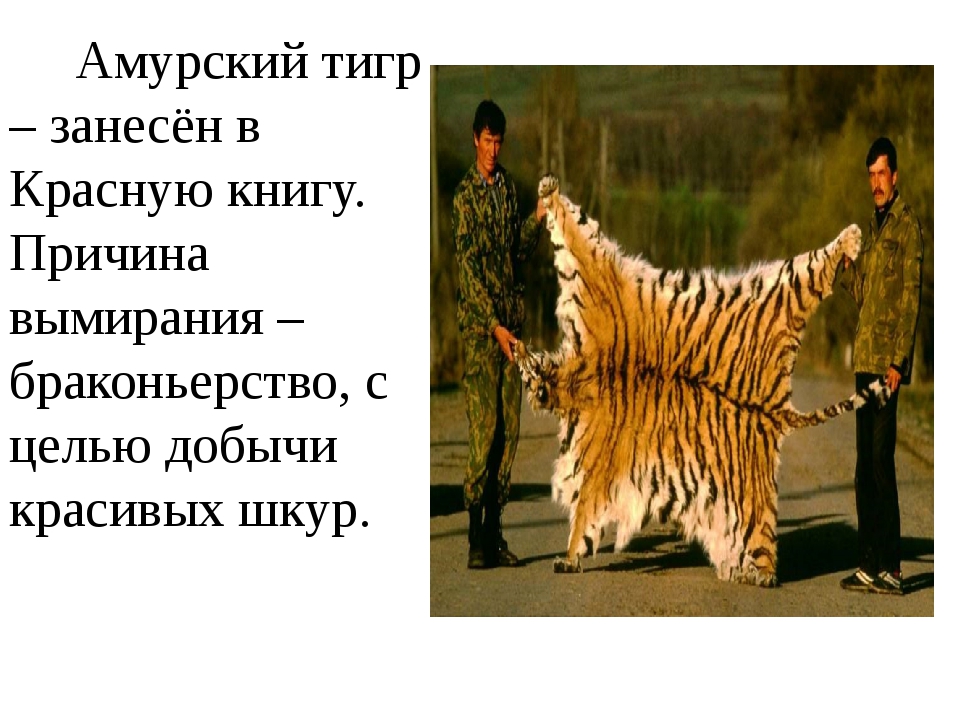 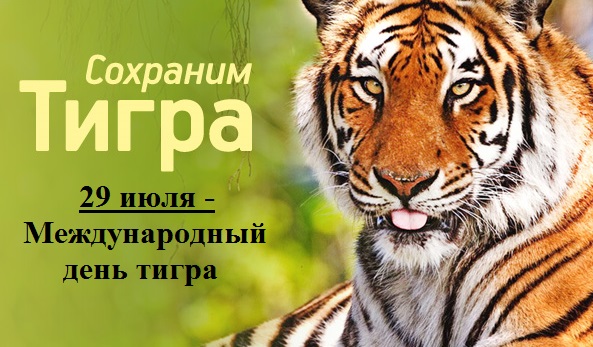 В создании нашей газеты участие принимали дети средней группы детского сада № 42.Артур В. Гоша Р.
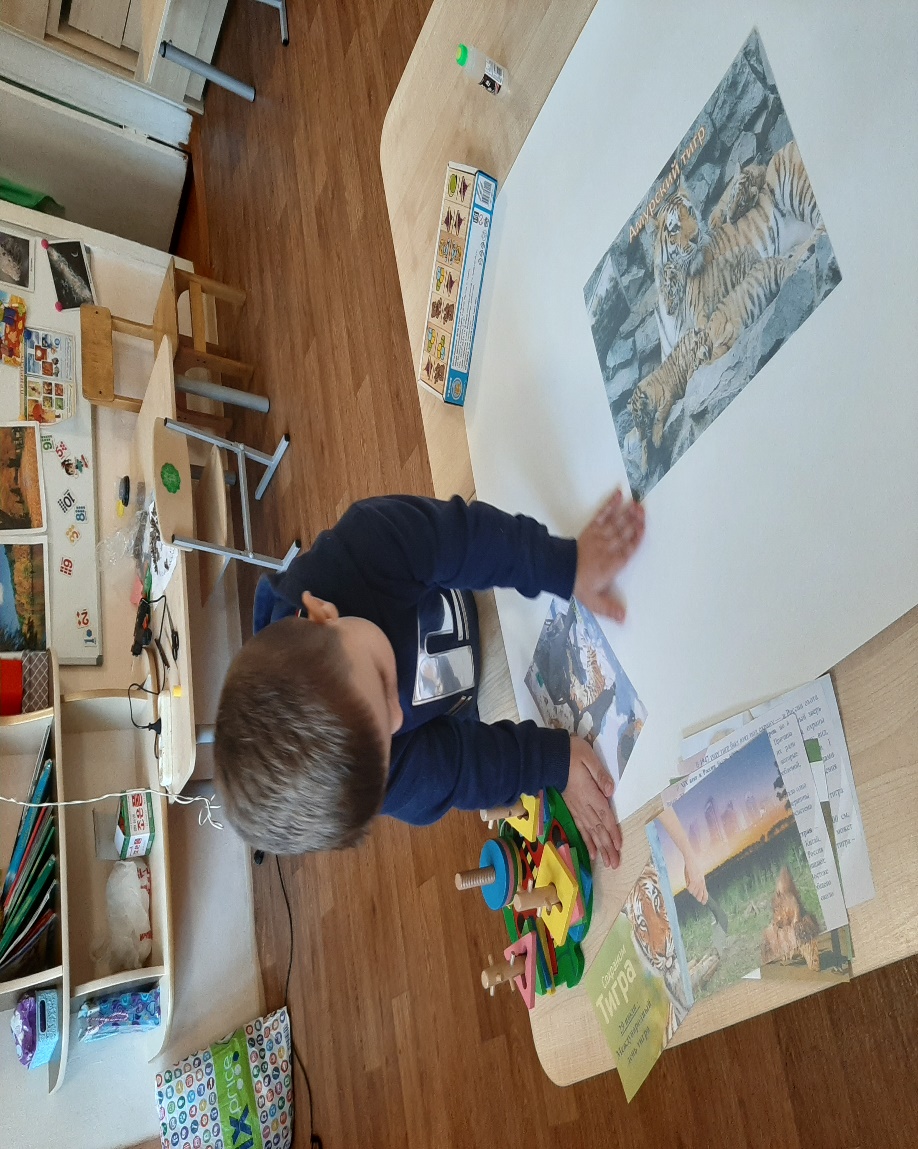 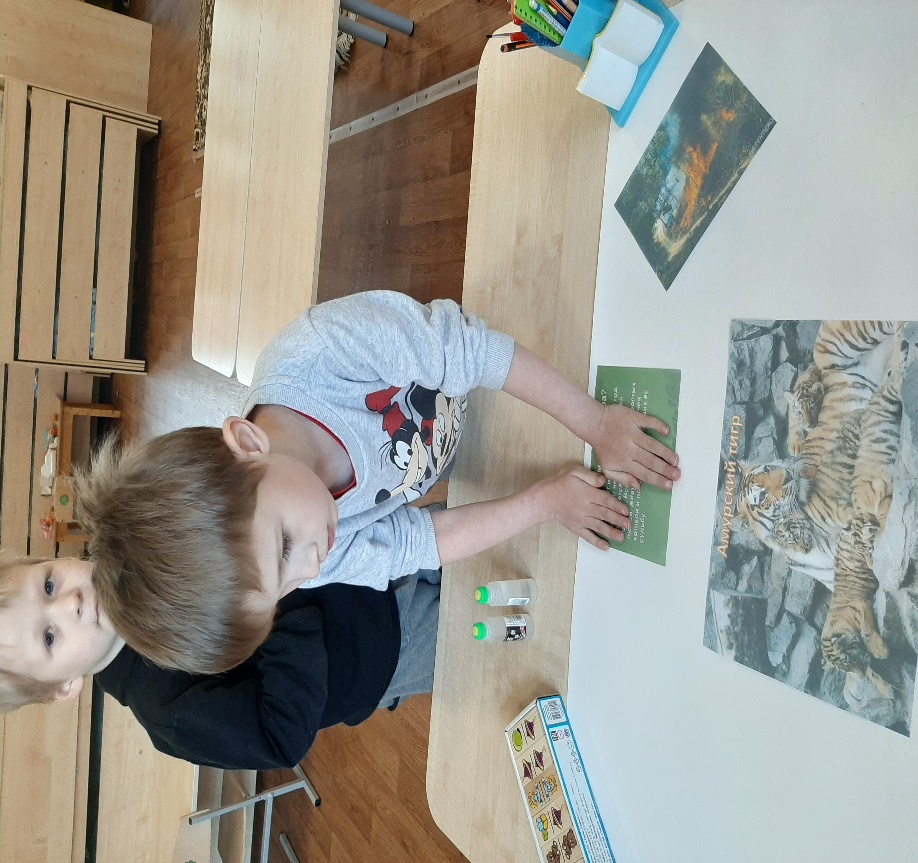 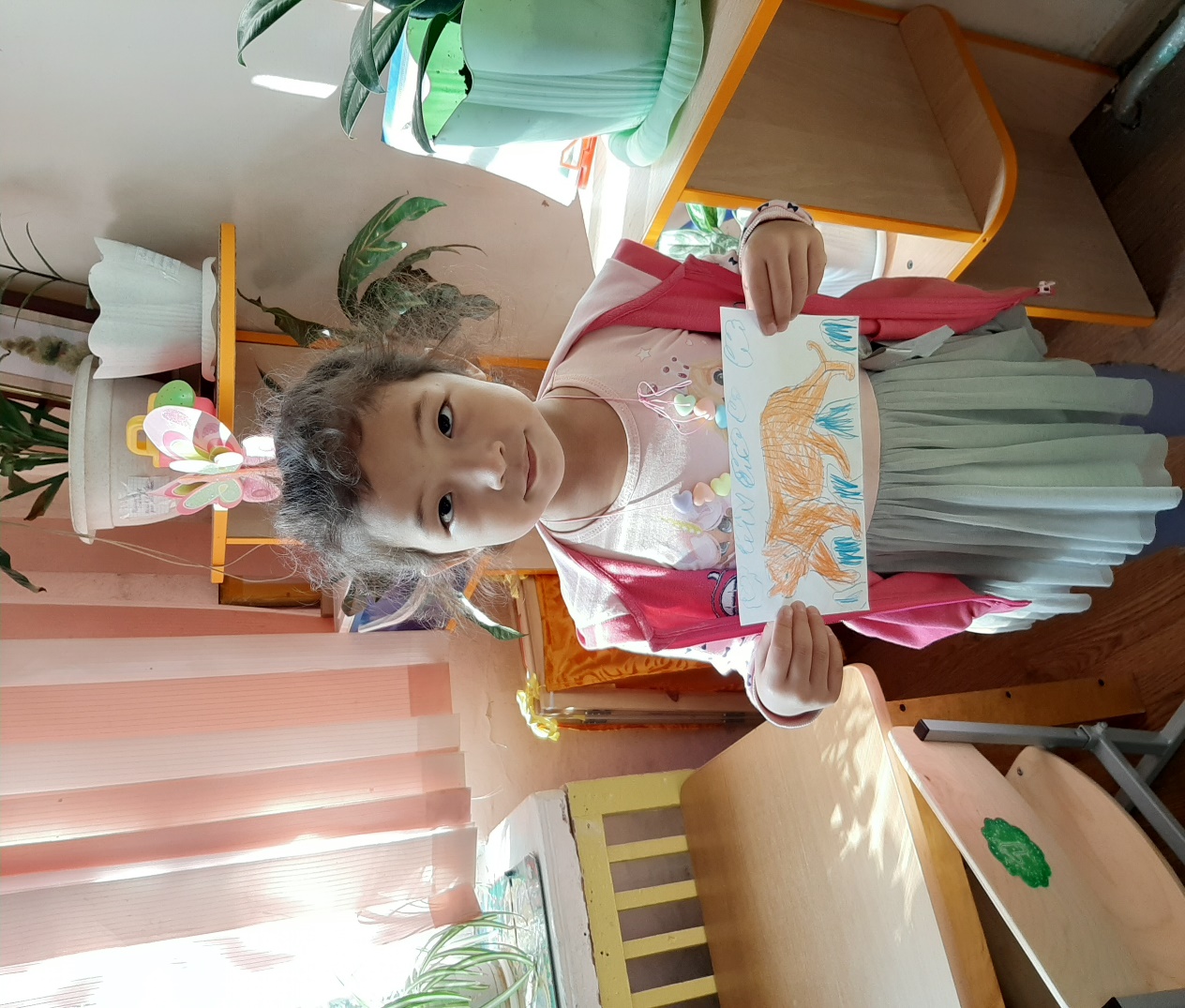 Так же наши девочки Вика Л. и Злата С. Нарисовали рисунки с изображением тигра
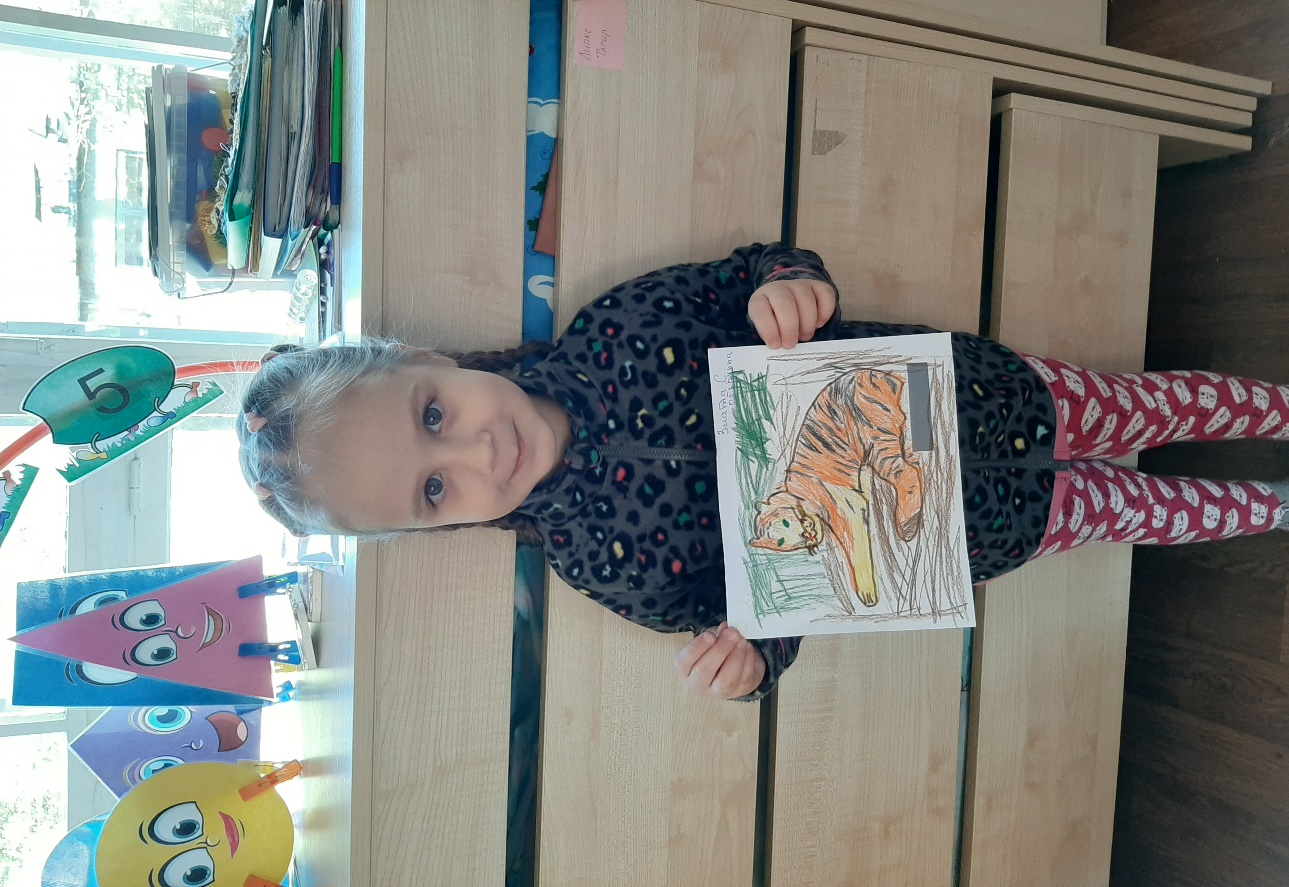 Наша стен-газета в защиту Амурского тигра.
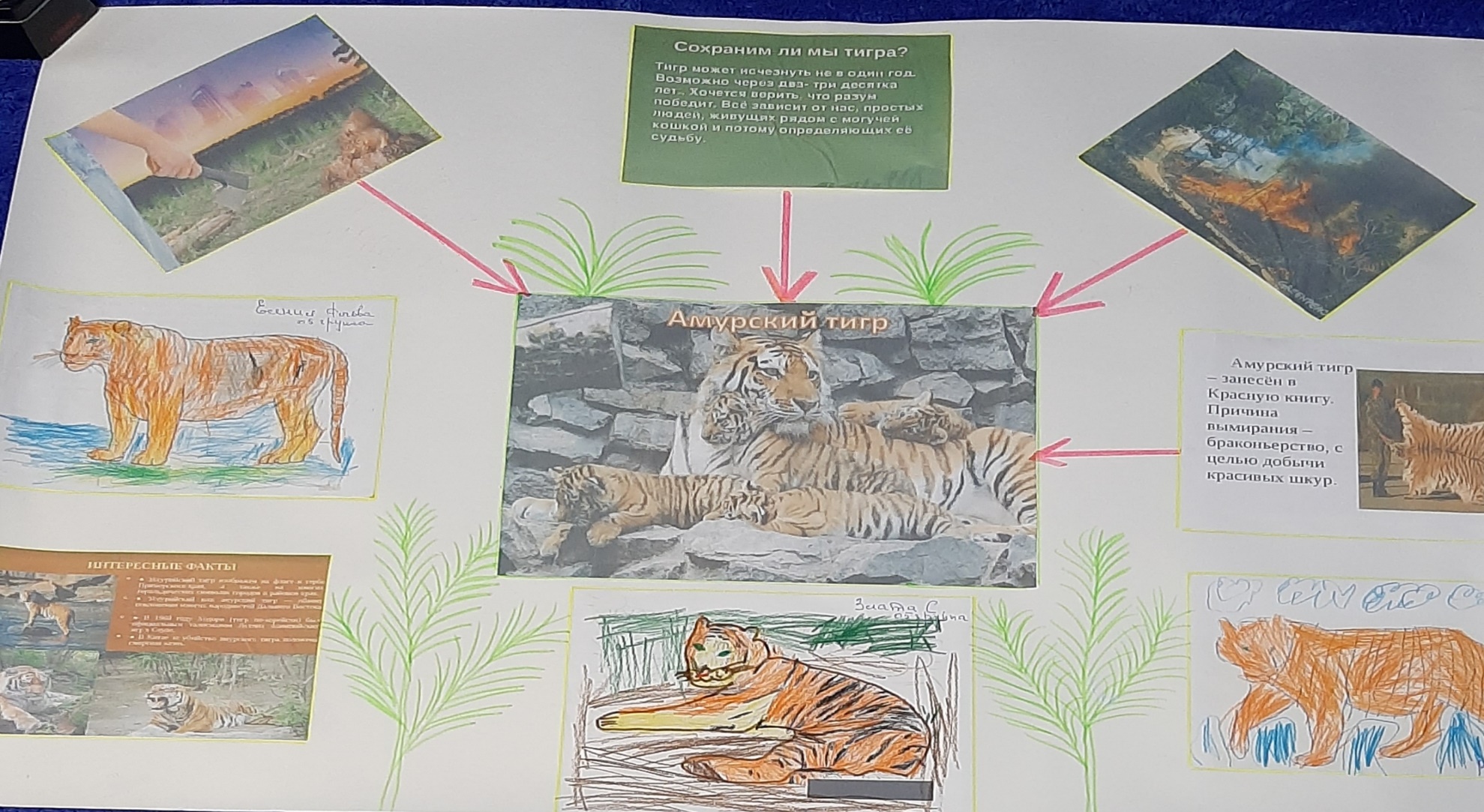 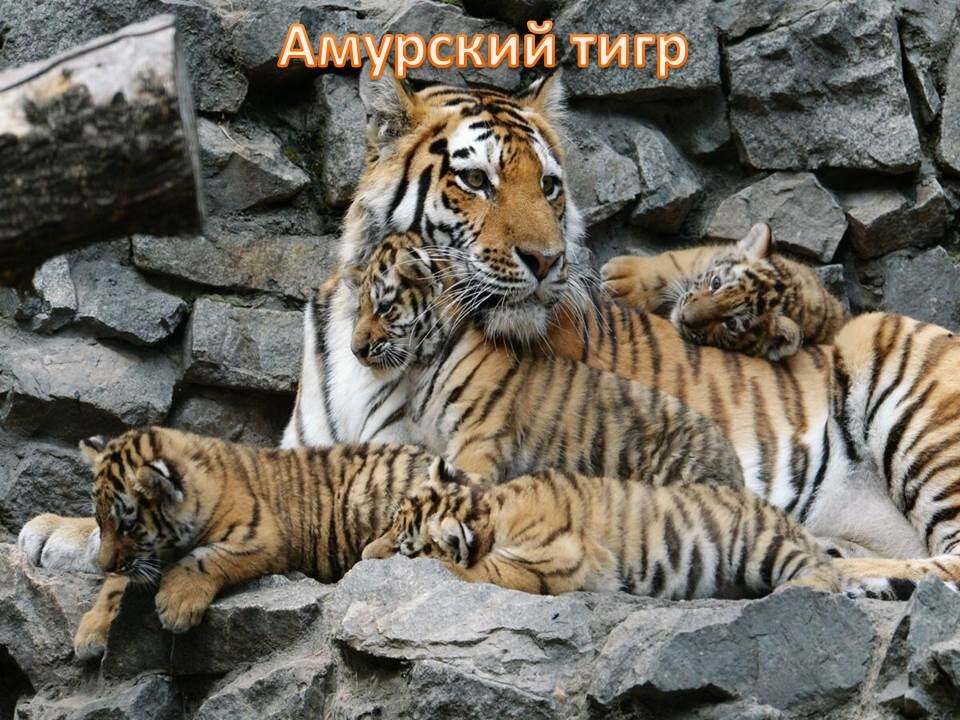 Остановись человек-не губи живое!
Спасибо за внимание